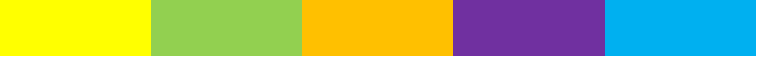 EXTRAIT                     PROJET SOCIAL 2019 - 2022
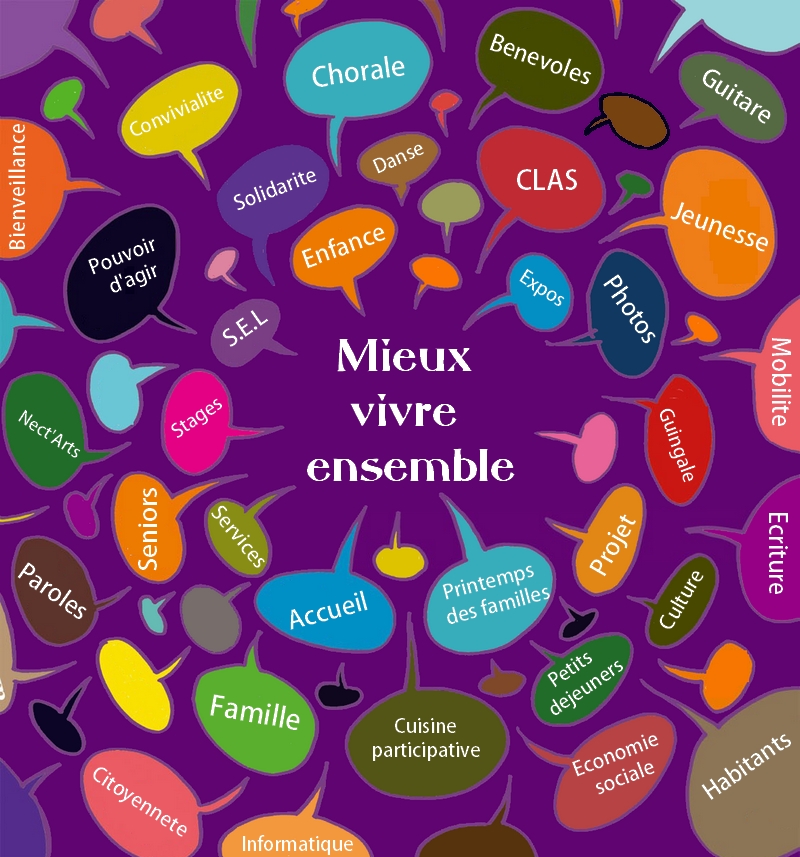 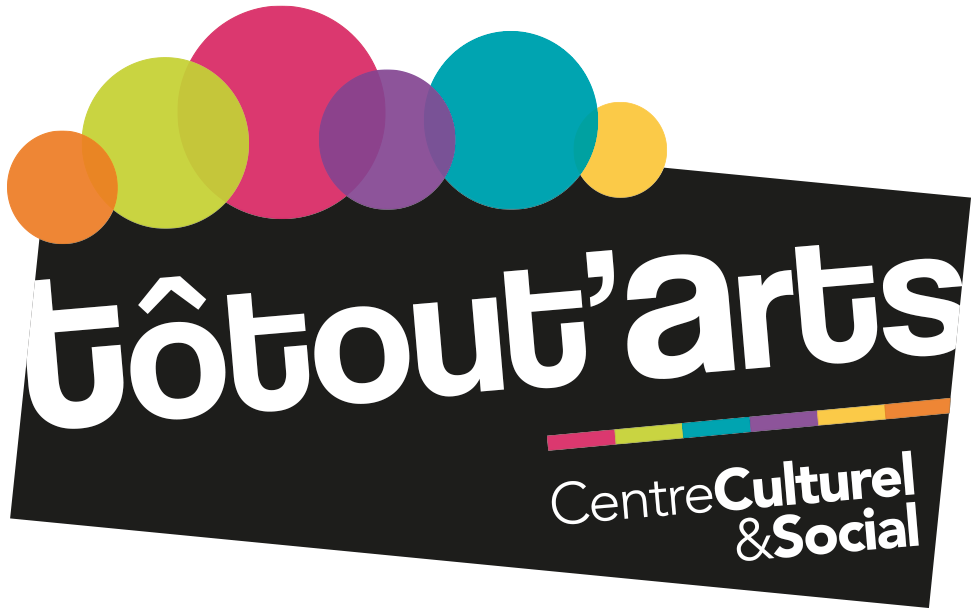 Centre Culturel et Social275 rue du grand montagné 30133 Les Angles Tôtout’Arts
Renouvellement d'agrément Juillet 2019
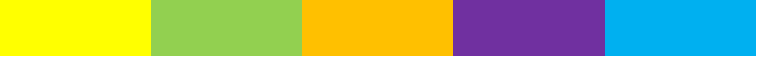 Présentation globale du Centre Culturel et Social Tôtout'Arts
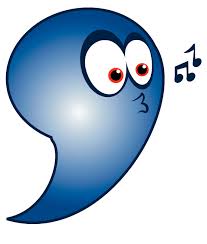 Le Centre Culturel et Social Tôtout'Arts a rédigé et obtenu l'agrément Centre Social en 2009.Cette transformation d'association de spectacles créée en 1994 sur la   commune de Villeneuve-Lès-Avignon puis sur la commune Les Angles en structure de proximité support de démocratie locale et outil de développement social a généré des changements. Notamment sur son engagement politique et méthodologique en faveur de l'approche globale des personnes, des situations et de son territoire. 
Le Centre Culturel et Social Tôtout'Arts entame sa quatrième période de vie  et renouvelle l'intérêt de l'agrément   par la Caisse d'Allocation Familiale pour la durée 2019 – 2022 du Projet Social Global et du Projet Animation Collective Familles.
La gouvernance  de l'association est assurée par un Conseil d'Administration et un bureau de huit membres. La mobilisation et l'engagement des élus et des bénévoles d'activités constituent un atout de la structure. 
Le Centre Culturel et Social Tôtout’Arts situé dans une zone périurbaine  intervient sur le canton de Villeneuve-Lès-Avignon dans un partenariat avec le SIDSCAVAR (Syndicat Intercommunal pour le Développement Social des Cantons de Villeneuve-lès-Avignon et Roquemaure).Notre territoire d'intervention s'étend sur les 6 communes suivantes : Villeneuve-Lès-Avignon, Les Angles, Pujaut, Saze, Rochefort du Gard et Sauveterre. 
Le Centre Culturel et Social Tôtout'Arts se veut   être un équipement de proximité à vocation familiale et pluri-générationnelle qui impulse et favorise les rencontres, les échanges et les actions de solidarité. C'est également un lieu d'animation de la vie culturelle et sociale du territoire qui suscite la participation des usagers et des habitants. L'activité de l'association est structurée autour de pôles d'activités et d’axes d'orientation fondés sur les principes de l'éducation populaire. 
Adhérent à la fédération des Centres Sociaux du Gard le Centre Culturel et Social, Tôtout’Arts a participé à une réflexion sur l'invention de nouveaux modèles permettant un vieillissement actif. La création d’un espace senior « Mieux Vivre ensemble » se concrétise et propose depuis septembre 2017 des activités pour les adultes animés par des bénévoles.
Le Centre Culturel  et Social développe avec dynamisme des activités favorisant la proximité des habitants, l’intergénérationnel, la parentalité, l’autonomie et l’intercommunalité. 
Point de référence fort et parfaitement repéré, le Centre Culturel et Social Tôtout'Arts fonctionne avec une équipe de salariés mais également avec un investissement très appuyé d’un réseau de bénévoles particulièrement motivés et actifs, porteurs et animateurs de projets.
L’objectif de la structure  est d’encourager la rencontre entre les différents acteurs de la vie locale. Une  démarche qui suppose le respect, la responsabilité, sans oublier la convivialité.

Le but principal du Centre Culturel et Social Tôtout'Arts est « d’être un lieu d’écoute, d’échanges, de rencontres, de réflexion, de soutien à la vie associative et de gestion de services répondant aux besoins de tous les habitants ».
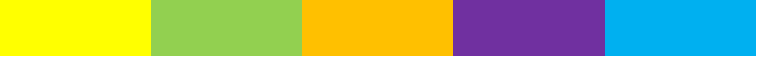 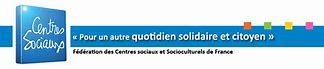 Les centres sociaux en chiffres
Une brève histoire des Centres Sociaux depuis le début du XX° siècle.
Nés en Angleterre à la fin du 19e siècle, les centres sociaux se multiplient en France à l’aube du 20e siècle. Ils sont issus des “œuvres sociales” qui considéraient que les habitants ouvriers devaient s’organiser localement pour prendre leur vie en main. En 1922, à l’occasion d’un Congrès international, la Fédération des Centres sociaux et Socioculturels de France (FCSF) est créée, à l’initiative de Marie-Jeanne Bassot…. 
[Source : Fédération des Centres Sociaux et Sociaux Culturels de France].

Il existe plus de 2000 Centre Sociaux en France, en territoire urbain et rural qui représentent 30 000 salariés et 100 000 bénévoles.
70 % de Centre Sociaux en gestion associative comme le Centre Culturel et Social Tôtout'Arts
25% gérés par des collectivités locales
5% en gestion CAF
Les Centres Sociaux sont des foyers d'initiatives, accompagnées par des professionnels. Ces structures de proximité sont agrées par les Caisses d'Allocations Familiales, à vocation familiale, intergénérationnelle, participant à l'animation de la vie sociale du territoire. 
[Source: Fédération des Centres Sociaux et Socioculturels de France]. 
 
Le Centre Social Tôtout'Arts c’est:
 
5 salariés (es) permanents en 2018
80 bénévoles sur les évènements 
20 Bénévoles sur les activités
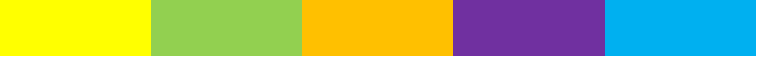 Définition d'un Centre Social
Les Centres Sociaux se placent dans le mouvement de l'éducation populaire et réfèrent leur action à trois valeurs fondatrices: la dignité humaine, la solidarité et la démocratie.
Le Centre Social vu par la CAF (circulaire AVS 2012)
Un équipement de quartier à vocation sociale et globale
Un équipement de quartier à vocation familiale et pluri-générationnelle
Un lieu d'animation de la vie sociale
Un support d'interventions sociales concertées et novatrices

 Pour les caisses d’Allocations Familiales, la circulaire animation de la vie sociale de juin 2012 pose trois finalités pour les centres sociaux:
l’inclusion sociale et la socialisation des personnes
le développement des liens sociaux et la cohésion sociale sur les territoires
la prise de responsabilité des usagers

Ces trois finalités visent à répondre aux besoins sociaux fondamentaux ; elles se réfèrent aux dimensions individuelle, collective et sociale de tout être humain.
La méthode proposée par la CAF
Un cahier des charges, appelé le référentiel d'évaluation, permettant au Centre Culturel et Social Tôtout'Arts  de suivre une démarche à partir de critères définis au préalable. Le Projet Social n'étant pas qu'un bilan-projet classique par secteurs d'activités, il se doit être transversal.
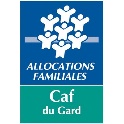 Les critères internes:
 
La qualité de gouvernance et de pilotage
La qualité des ressources
La coordination institutionnelle
L'accueil généraliste 
Le partenariat
L'approche globale innovante
Les critères liés au territoire et aux habitants:
 
La solidarité
La mobilité
L'autonomie
La mixité 
La participation des habitants
Pour la CAF et les partenaires signataires de la convention AGC: prouver que le projet est réellement mené en concertation avec les habitants et les partenaires 
Mesurer la qualité de la gouvernance des actions au regard du territoire
Construire des actions en commun
Rencontrer facilement les publics
Se conforter...
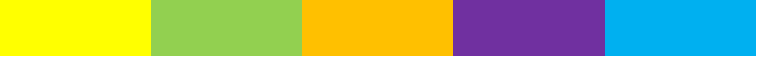 Un projet social, quelle utilité?
Pour les salariés
Le projet permet de mobiliser l'équipe, de prendre du recul et d'anticiper. C'est le projet de service
Un fil conducteur des projets à mener à moyen terme
Pour les habitants
Un recueil de leur ressenti dans leur ville, village, quartier... savoir ce que pense l'autre, son voisin...
Exprimer des idées, s'impliquer, faire face à de nouveaux  défis, sortir de son isolement, trouver un espace de rencontre neutre, découvrir le centre social et sa fonction d'animation globale au-delà de la pratique d'activités
Pour les associations
Pour les institutions
Recueil d'informations précises concernant le cadre de vie
Pour la CAF et les partenaires signataires de la convention AGC: prouver que le projet est réellement mené en concertation avec les habitants et les partenaires. 
Mesurer la qualité de la gouvernance des actions au regard du territoire
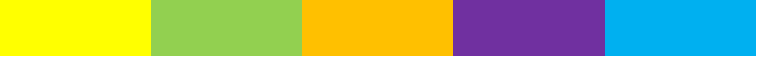 La méthodologie du Projet Social du Centre Culturel et Social Tôtout'Arts
Deux étapes distinctes: 
1/ L'évaluation, le diagnostic des 4 années antérieures soit la période 2015/2018
2/ Les perspectives ou orientations pour les années 2019/2022
Ces deux étapes ont été menées tout au long de l'année 2018/2019 devant être obligatoirement réalisées avec les habitants, les partenaires associatifs et institutionnels, les salariés et les bénévoles. Il s’agissait de mesurer l’impact du centre social pour les habitants et sur le territoire en termes d’animation de la vie locale, de lien social, de développement des solidarités. Ce sont ces données, qui, au-delà de l'écriture du projet sont les plus complexes à recueillir dans le document final.
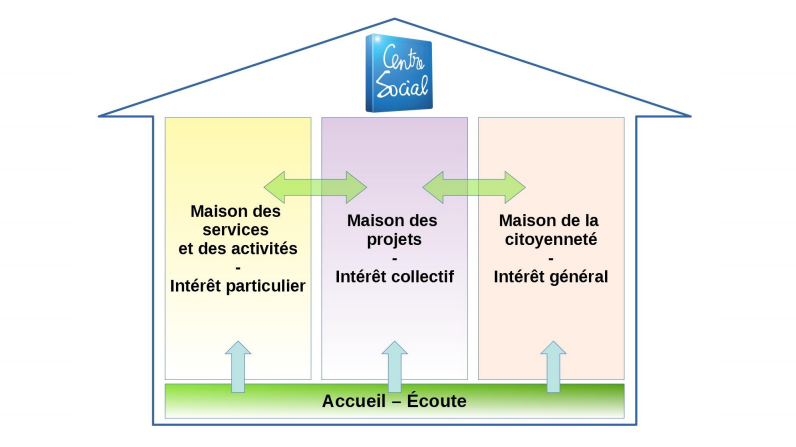 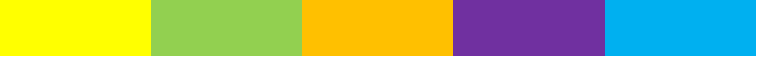 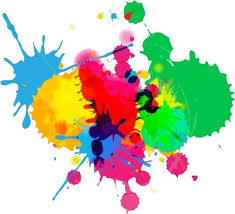 Cadre méthodologique de l’évaluation du projet social Tôtout'Arts
Préambule: le diagnostic et l'évaluation ont été menés par la Fédération des Centres Sociaux pour nous aider à construire un cadre méthodologique d’évaluation opérant et efficient. Il s’agissait de définir ensemble un certains nombres d’outils capable de rassembler des éléments productifs.
La démarche
5 réunions du Comité de pilotage réunissant :
Bénévoles (administrateurs et activités)
Salariées
Partenaires (SIDSCAVAR, CAF, Conseil Départemental et associations)
Les temps forts
Des groupes de travail thématiques :
Parole des habitants
Evaluation 
Diagnostic de territoire
Animation collective famille
La prise en compte de la parole des habitants et des partenaires

Groupe de travail: élaboration d'une écoute large dans le cadre de la mission
 " Recueil de la parole des habitants". Co-construction méthodologique avec la participation de deux services civiques et l'aide des bénévoles du Centre Culturel et Social.
-    Questionnaire aux adhérents
-    Questionnaire aux habitants
-    Questionnaire aux partenaires
Questionnaire salariés et membres du CA

2.   Groupe de travail : évaluation
- 11 participants: 4 salariés et 7 bénévoles
- 4 réunions

3.  Groupe de travail: diagnostic
- 3 participants: 1 salarié et 2 partenaires
- 1 réunion
Un séminaire de lancement le 22 septembre 2018

Le groupe pilote
Cinq réunions du Comité de Pilotage réunissant:
16 Bénévoles (administrateurs et activités)
4 Salarié(es)
4  Partenaires (SIDSCAVAR, CAF, Conseil Départemental, 
Association Secours Catholique)
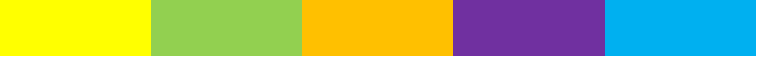 Evolution du nombre d’adhérents 2015-2018 au Centre Social Tôtout'Arts
Les publics accueillis
Evolution du nombre d’usagers jeunes publics 2015-2018 au Centre Social Tôtout'Arts
Evolution du nombre d’usagers par année et par tranche d'âges
Extraits  de l’évaluation 2015 - 2018
ACCUEIL GENERALISTE
Critère : Développer la fonction accueil du centre social en tant que lieu central de diffusion des informations et d’orientation en direction des usagers/visiteurs/habitants.
LE PARTENARIAT
PARTICIPATION DES HABITANTS
SOLIDARITE
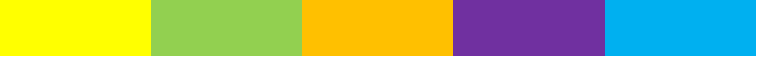 Synthèse relative aux questionnaires usagers
Données générales
5 axes ressortent de cette analyse relative aux questionnaires des habitants :
 
Axe1 : Rochefort du Gard : Redynamiser la vie de la commune
Axe2 : Saze : Redynamiser le cœur du village
Axe3 : Pujaut : Rompre l’Isolement
Axe4 : Sauveterre : Favoriser le regroupement d’habitants pour l’animation de la vie locale
Axe5 : Les Angles et Villeneuve-Lès-Avignon : Rompre l’isolement, favoriser les initiatives d’habitants pour l’animation de la vie locale
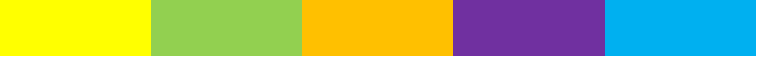 Extrait : Résultat du questionnaire aux adhérents – 183 réponses à cette question 
Est-ce que Tôtout'Arts est un lieu d’expression ? Est-ce que cela est pris en considération ?
Extrait : Résultat du questionnaire aux adhérents – 148 réponses à cette question 
Les raisons du choix d’une activité au Centre Culturel et Social.
Extrait : Résultat du questionnaire aux adhérents – 183 réponses à cette question 
Est-ce que Tôtout'Arts est un lieu d'expression?
LIEN SOCIAL
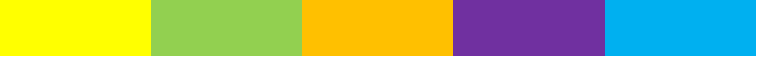 Diagnostic par les habitants, les partenaires, les professionnels [extrait du diagnostic relatif aux questionnaires]
SOLIDARITE
- Je me suis proposé de garder les filles de ma voisine pour lui rendre service car elle devait travailler, mais elle était étonnée que je lui propose ça.
- Manque de « convivialité et de solidarité »
- association poterie, foyer laïc, zumba.
- Elle compte sur ses amis pour entreprendre des activités.
- Manque de structure accueillant les migrants.
- Besoin d'aménagements d'espaces verts, de places publiques pour des rencontres citoyennes
- La vie est belle, calme, sécurisante.
- Ville-dortoir, "belle endormie".
- Besoin de lieux et d'animations pour les jeunes.
Besoin d'un lieu d'accueil et de rencontre chaleureux pour partage évènements et repas.
- Café partagé demandé.
Activités gratuites à créer.
Pas de fêtes de quartier, pas d'ambiance.
- - Beaucoup d'animations : bourse aux jouets, «passion peinture"...
- Manque de projets et animations culturelles.
LIEN SOCIAL
- Pas de liens, de convivialité entre voisins, entre habitants.
 - Besoin de communication
 - Besoin de sortir de chez soi.
- Difficultés à créer des liens entre les associations et manque de communications pour créer des projets communs.
- Isolement, ne sait pas aller vers.
 - Le marché est un élément phare de la semaine.
- Besoin de plus d'activités pour les enfants durant les vacances.
- "Bonjour/bonsoir" au maximum. 
- Pas de connaissance des voisins
- Isolement.
- On se connaît. - On s'entend bien    .- Bonne ambiance.
- Ambiance de village. -  Tout le monde participe quand il se passe quelque chose.
- Manque de lien social entre anciens et nouveaux habitants
- Manque de liens intergénérationnels
- Village calme, intime, super
- Besoin d commerces au cœur du village.
MOBILITE
- Il n’y a pas du bus qui fait Villeneuve - Les Angles. On est obligé d’aller sur Avignon pour aller aux Angles. C’est un circuit très long
- Je suis isolée, il y a peu de transport en commun
- Quand je serai plus vieille, ça m’inquiétera de ne pas me déplacer. Si y’a des bus, on pourra se déplacer.
- Elle aimerait qu’il y ait un bus qui desserve les commerces mais aussi aller boire un verre pour créer du lien.
- Un taxi collectif à la demande.
- Les transports publics sont insuffisants.
- Pourquoi ne pas créer un point covoiturage?
- Pour elle, il faudrait plus de bus pour pouvoir se déplacer notamment pour les jeunes qui n’ont pas de voiture…
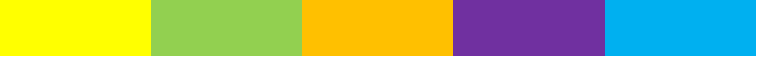 ACCUEIL / COMMUNICATION
ACTIVITE
- Il y a des terrains de boules pour les personnes âgées mais rien pour les enfants comme des parcours nature, éducatifs. Pour les jeunes ça ne bouge pas trop. Y’a pas grand-chose pour sortir. - Pas assez d’activités pour les enfants, il en faudrait plus comme « les centres de jeux ou un espace avec des parcours nature. Besoin de cours d’informatique pour les personnes âgées
- Font d'Irac : Aucun lieu de rencontre et de vie communautaire.
- Le centre culturel de Sauveterre a été cité comme ayant une activité très positive.
- Le Pôle culturel extraordinaire, on a beaucoup de chance. « Sauveterre plus dynamique que Pujaut (grâce au Pole culturel) ».
- Ce qui nous a attiré, c'est la dynamique associative de Sauveterre car on voulait rester sur place pour faire des activités (gymnase, tennis, théâtre, musique).
- Les personnes se plaignent de la disparition de l'association concernant les personnes âgées.
- Commune active qui compte 60 associations : « très vivant ». Clip organise des évènements à Pujaut
- Beaucoup d’animations telles que la bourse aux jouets, « passion peinture »
- Manque de projets culturels et aimerait que la bibliothèque de Pujaut se développe davantage avec par exemple « des lectures publiques »
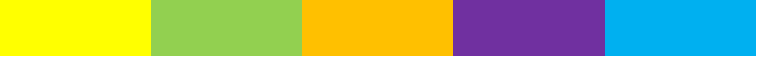 Les quatre orientations du projet social  2019/2023
Renforcer la fonction Accueil du Centre Culturel et Social Tôtout'Arts 
Promouvoir le partenariat à l’échelle du Territoire
Développer la participation des habitants
Développer le lien social
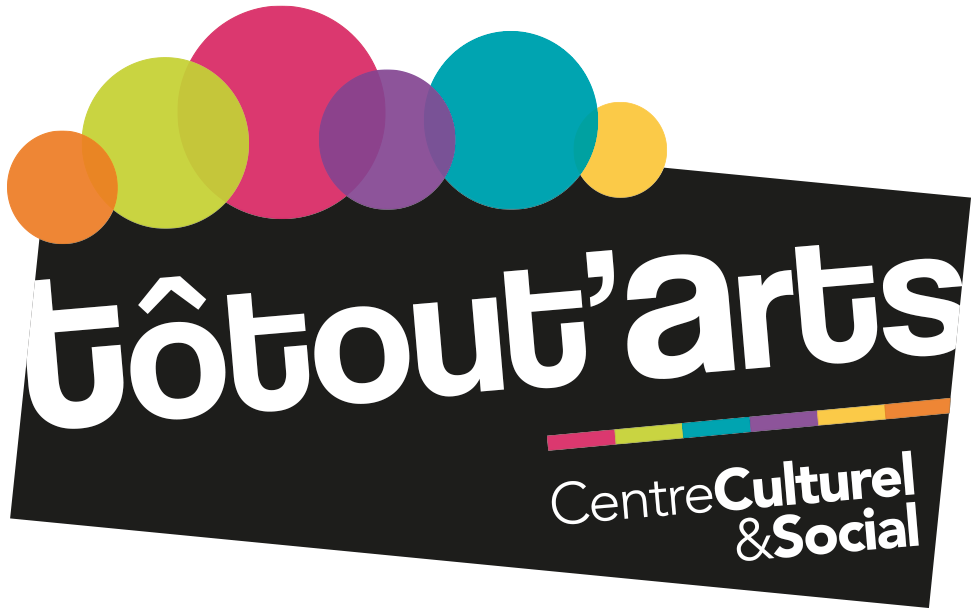 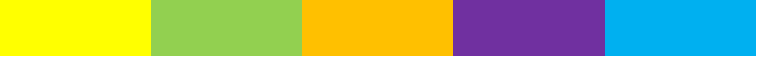 Orientation 1

Renforcer la fonction Accueil du Centre Culturel et Social Tôtout'Arts 


Développer la fonction accueil du centre social en tant que lieu central de diffusion des informations et d’orientation en direction des usagers, visiteurs, habitants, partenaires
Favoriser l’accès aux droits et l’orientation notamment via le numérique
Renforcer l’attractivité du CS Tôtout'Arts et ainsi favoriser le développement de nouveaux services et l’accueil de nouvelles associations 
      « Accueillir d’autres services et associations »

Rendre plus visible la fonction lieu ressource et l’accompagnement de projets (motivation, conception et réalisation)
 

Améliorer la lisibilité de l'action du centre culturel et social auprès des Familles.
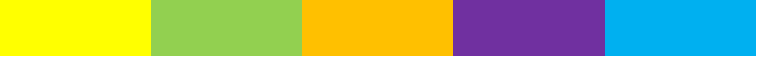 Orientation 2

Promouvoir le partenariat à l’échelle du Territoire

Co-construction de projet à l’échelle du territoire intercommunal en amont et créer des espaces d’échanges et d’information avec les partenaires institutionnels et associatifs
Promouvoir le partenariat au service du projet social : donner une dimension intercommunale et partenariale à l’accompagnement de projet


Co-construire des projets partenariaux, associatifs et acteurs locaux ET   renforcer l’animation du territoire  « Développer l’autonomisation des groupes, l’émancipation de Tôtout'Arts »


Renforcement et développement du réseau  à l’ensemble des partenaires institutionnels et associatifs du territoire (espaces d’échanges et d’information avec les partenaires du champ de l’éducation, du social, du culturel …).
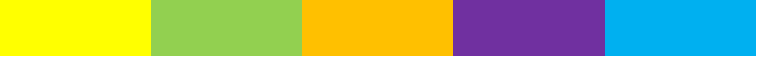 Orientation 3

Développer la participation des habitants


Développer et formaliser la participation des habitants
Faire connaitre le Centre Culturel et Social Tôtout'Arts 

Promouvoir les valeurs des Centres Sociaux

Créer un comité d’animation avec un représentant de chaque activité : bénévoles, salariés, parents, habitants

Donner la parole aux habitants et créer des espaces de parole, de rencontre
« Aborder des questions de société ou tout sujet en lien avec les besoins et paroles des habitants »

Soutenir la prise d'initiative des habitants et des associations pour apporter  un apport technique et méthodologique
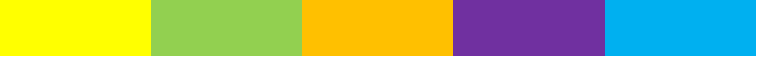 Orientation 4





Développer le lien social
Favoriser l’épanouissement des habitants dans leur vie personnelle (mieux être) et familiale (parentalité, harmonie familiale et sociale)
Proposer des activités qui répondent aux besoins individuels et créent du lien social : actions collectives au service du lien social.
Permettre l’apprentissage à tous les âges (CLAS, ateliers d’éveil, activités culturels et artistiques…).
Passer d’une logique d’usagers à une logique d’habitants « créer du rassemblement actif en réponse aux besoins des habitants et des adhérents, le Centre Social Tôtout'Arts comme lieu où l’on fait ensemble… »

Participer à l’animation de la vie locale en impliquant les habitants
Développer des réseaux de communications adaptés au territoire et aux publics (famille, enfance/jeunesse, adultes et seniors)
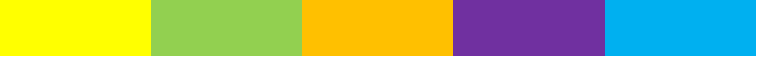 Le référentiel d'évaluation 2019/2023
Accueil généraliste
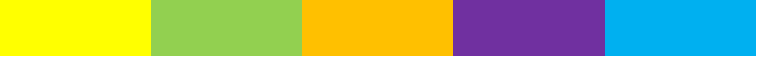 Participation des habitants
Le partenariat
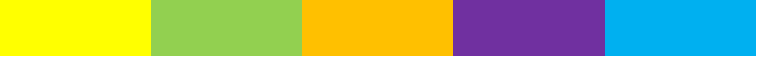 Mobilité
Mixité
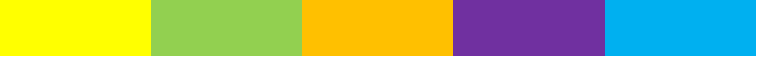 Les prévisions budgétaires
TÔTOUT'ARTS BUDGET PREVISIONNEL 2019 CHARGES